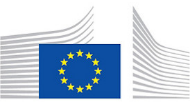 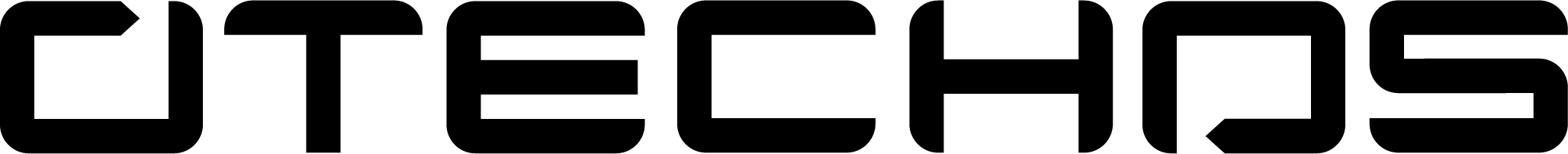 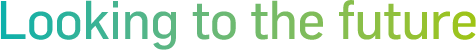 OTECHOS AS was established in 2012 specializing in industrial engineering and comercialisation of new technology.The company develops process technology with focus on zero emissions. Our mission is to become a worldwide market leader within energy efficient and zero emission technology for industrial processing applications.
Aim
Offer an energy efficient machine technology based on our patented CR-T (Centric Reciprocating Technology).
DeltaV-Seal Intelligent (DVS-I). Easy and smart access to install sensors in exciting piping system. This flange seal with multiple sensors can detect pressure, temperature, flow, multiflow, vibration, etc.
State of the art test center, offering different vibration-, pressure- and hyperbaric testing alternatives.
Objectives (Products, Services, Competence) 
Industrial compressors
Single- and multiphase Pumps 
CRCP - “Pump-pressor” Liquid/gas compression(The CRCP is funded by EIC Accelerator Green Deal program)
Expansion engines for Heat recovery 
DVS and CSS flange sealing technology
DVS-I, Intelligent flange sealing
Test center for process equipment
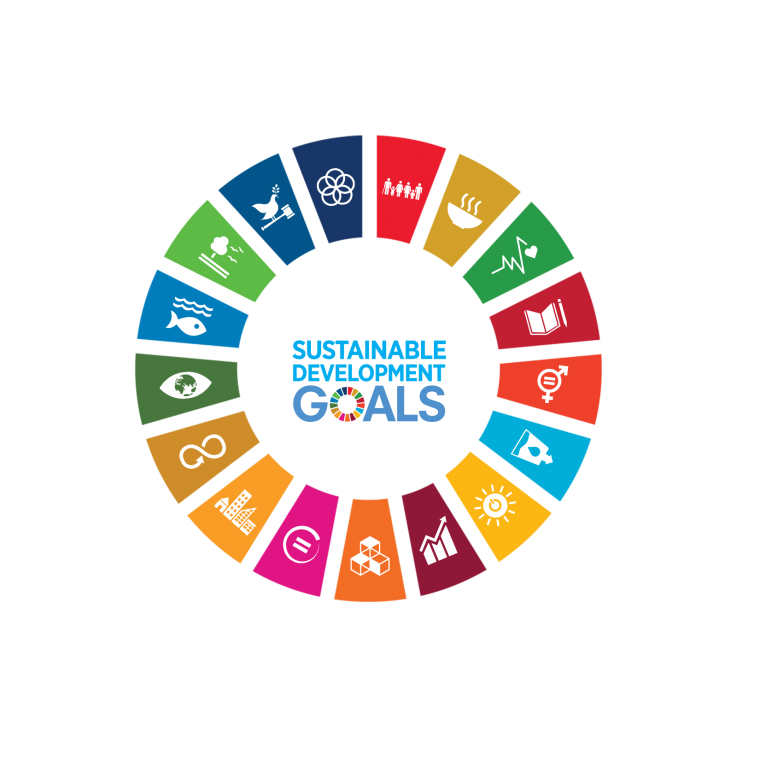 Use cases/Reference
https://www.otechos.com/references
Contact
CEO, Mr. Christopher Vanay
E-mail:christopher@otechos.com
Phone +47 970 57 682
www.otechos.com